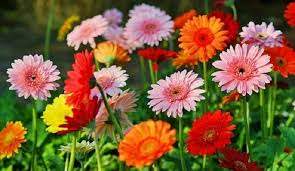 শুভেচ্ছা রইলো
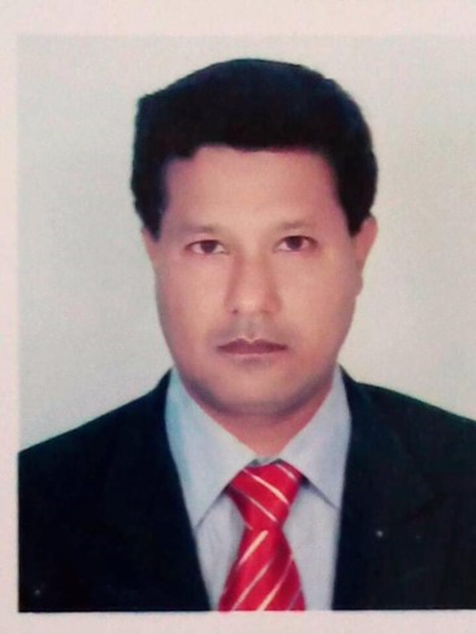 শিক্ষক পরিচিতি
আবু ইউছুপ মোঃ আমজাদ হোসেন
          সহঃ প্রধানশিক্ষক
               শার্শা সরকারি পাইলট মডেল মাধ্যমিক বিদ্যালয়
                শার্শা ,                                        যশোর।
Email:-amzadspt@gmail.com / মোবাঃ ০১৯২৫২০৯৬১১
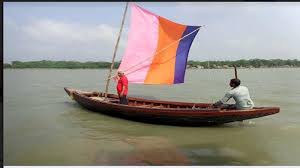 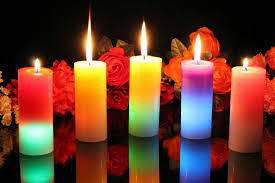 ‘মাঝি’ নৌকা চালায় ।
‘যেজন’ দিবসে মনের হরষে জ্বালাই মোমের বাতি।
উপরের ১ম বাক্যে  ‘মাঝি’ এবং ২য় বাক্যে ‘যেজন’ দুটি কর্তা কে প্রশ্ন করা হয় “কি”
  করে ?  ও কি জ্বালায় ?  উত্তর পাওয়া যায় – নৌকা চালায় ও মোমের বাতি ।
 কোনো বাক্যে  ‘কি’ বা ‘কাকে’ অবলম্বন করে কর্তা যে কাজ সম্পন্ন করে বা কর্তা যাকে 
 অবলম্বন করে কাজ সম্পন্ন করছে তাই    - ’কর্ম’   বা  “কর্মকারক”
আমাদের  আজকের পাঠঃ-
“কর্মকারক”
আজকের পাঠের শিখণ  ফলঃ-
১)  শিক্ষার্থীরা কর্মকারকের সঙ্গা বলতে পারবে’

শিক্ষার্থীরা কর্মকারকের প্রকারভেদ বলতে পারবে । 

শিক্ষার্থীরা বাক্যে ‘ কর্মকারক’ চিহ্নিত করতে পারবে।
কর্মকারকের সঙ্গাঃ- বাক্যে কর্তা যাকে অবলম্বন করে ক্রিয়া সম্পন্ন করে    তাকে কর্মকারক বলে।         যেমন --
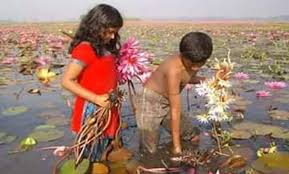 নাসিমা ‘ফুল’ তুলছে ।
চেনার উপায়ঃ- কর্তা কে ‘কি’ বা ‘কাকে’ প্রশ্ন করলে , যে উত্তর পাওয়া যায়
  তাই হলো  ‘কর্মকারক” ।
কর্মকারকের প্রকারভেদঃ
কর্মকারক দুই প্রকার ,

                            যথাঃ-  ১)        মূখ্য কর্ম

                                     ২)        গৌণ কর্ম ।
মূখ্য কর্মঃ- দ্বিকর্মক ক্রিয়ার দুটি কর্মের মধ্যে বস্তুবাচক কর্মের সঙ্গে ক্রিয়ার 
         মূখ্য বা মূল সম্মন্ধ গড়ে উঠে বলে বস্তুবাচক কর্মকে ‘মূখ্য কর্ম’ বলে।
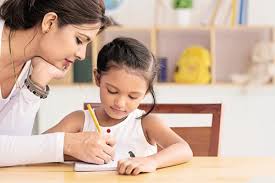 মা শিশুকে ‘হাতের লেখা’ শেখাচ্ছেন
গৌণকর্মঃ-  বাক্যের দুটি কর্মের মধ্যে ক্রিয়া পদের সঙ্গে  যে কর্মের  গৌণ বা অপ্রধান সম্পর্ক গড়ে উঠে তাকে ‘গৌণ কর্ম’ বলে ।
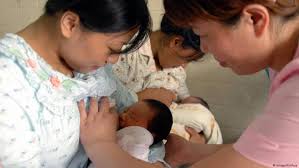 ‘মা’ ‘শিশুকে’  দুধ খাওয়াচ্ছেন
বিঃ দ্রঃ-       এখানে ‘শিশু’ গৌণ কর্ম  এবং  ‘মা’  মূখ্য কর্ম ।
ক্রিয়া ও  কর্মের সম্পর্কের  ওপর ভিত্তি করে ‘কর্মকারককে’ ৪ (চার)    ভাগে  ভাগ করা হয়েছে।
যথাঃ-  ১)  সকর্মক ক্রিয়ার কর্ম 
   
           ২)   প্রযোজক ক্রিয়ার  কর্ম 

           ৩)  সমধাতুজ ক্রিয়ার   কর্ম 

           ৪)  উদ্দেশ্য ও বিধেয় কর্ম
১)  সকর্মক ক্রিয়ার কর্মঃ-    বাক্যের অর্থ পরিপূর্ণভাবে প্রকাশের জন্য ক্রিয়ার    সঙ্গে কর্মের উপস্থিতিকে সকর্মক ক্রিয়া বলে ।
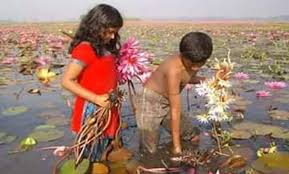 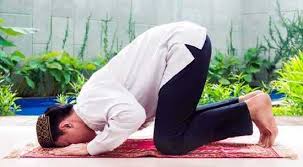 আবিদ ‘নামায’ পড়ছে ।
নাসিমা ‘ফুল’ তুলছে ।
২) প্রযোজক ক্রিয়ার কর্মঃ-  যে ক্রিয়া একজনের দ্বারা অনুষ্ঠিত হয় কিন্তু   
      প্রয়োজন মেটে অন্য জনের সেই ক্রিয়ার কর্মকে ‘প্রযোজক কর্ম’ বলে।
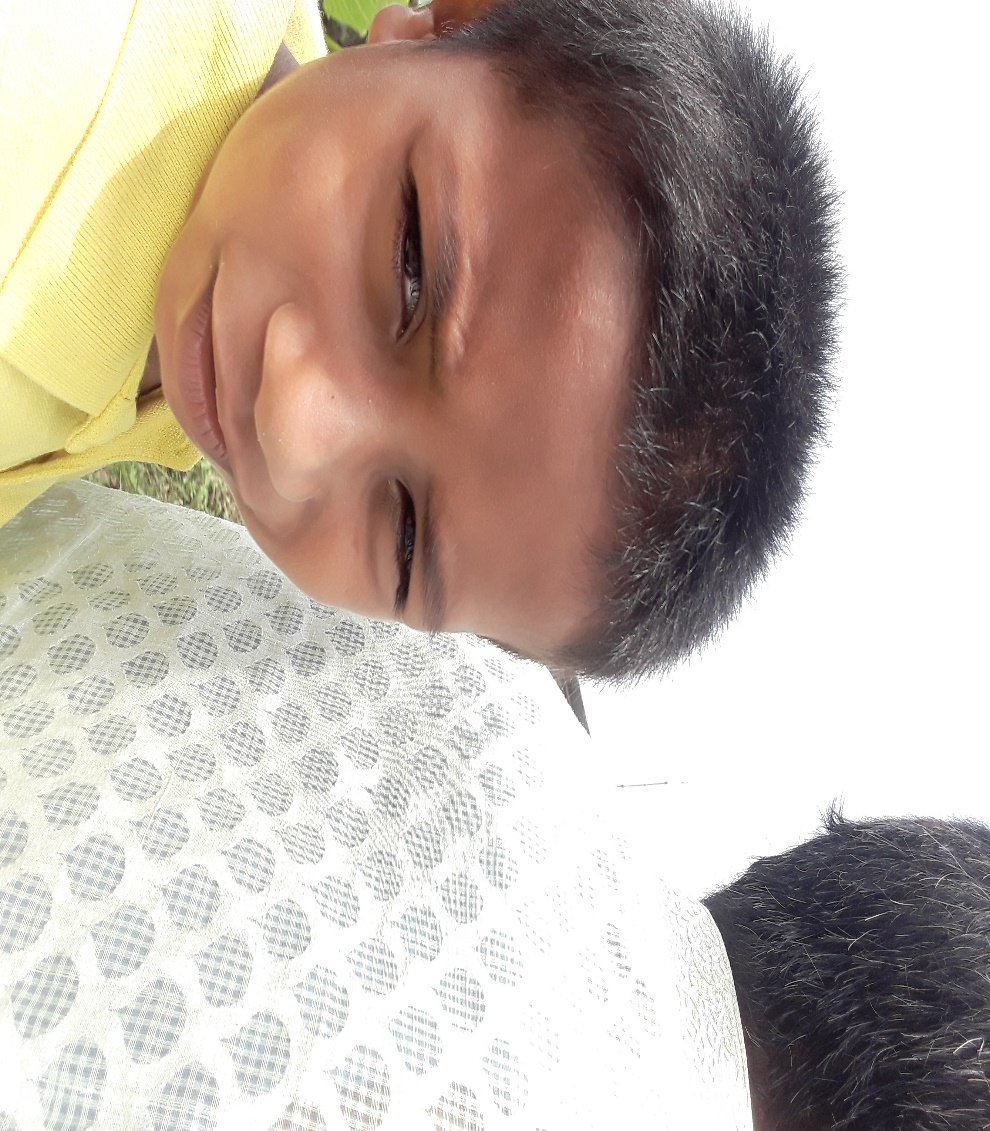 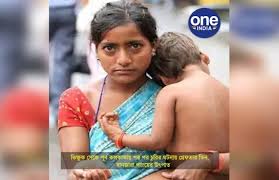 ‘ছেলেটিকে’ বিছানায় শোয়াও
‘শিশুটিকে’ দুধ খাওয়াও ।
৩)   সমধাতুজ কর্মঃ- ক্রিয়াজাত কোনো শব্দকে কর্মরুপে ব্যবহার করা হলে    অর্থাৎ  ক্রিয়া ও কর্ম যদি  একই ধাতু থেকে উৎপন্ন হয় তাহলে সেই ক্রিয়ার 
               কর্মকে সমধাতুজ কর্ম বলে ।
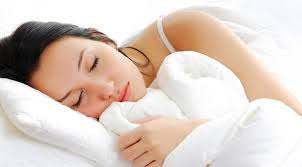 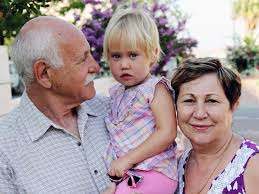 খেলনা না পেয়ে বাচ্ছাটি কি ‘কান্নায় না কাঁদলো’।
খুব ‘একঘুম’ ঘুমিয়েছি
উদ্দেশ্য ও বিধেয় কর্মঃ- একটি বাক্যে দুটি ক্রিয়ার পরস্পর আপেক্ষিপ দুটি   কর্মপদ  থাকলে প্রথম কর্মপদকে  উদ্দেশ্য কর্ম এবং অপর কর্মপদটিকে   অর্থাৎ নির্ভরশীল কর্মটিকে বিধেয় কর্ম বলে।
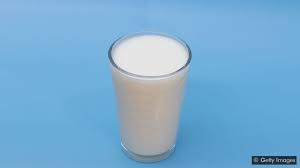 দুধকে ( উদ্দেশ্য কর্ম) মোরা দুগ্ধ (বিধেয় কর্ম ) বলি । হলুদকে ( উদ্দেশ্য কর্ম)
       মোরা বলি  হরিদ্রা ( বিধেয় কর্ম ) ।
কর্মকারকে বিভিন্ন বিভক্তির প্রয়োগঃ-
১মা বিভক্তিঃ-         শ্রমিকরা বাড়ি বানাচ্ছে।
                           ডাক্তার  ডাক ।
                           আমাকে এক খানা বই দাও ।
 ‘রবীন্দ্রনাথ’ পড়লাম, ‘নজরুল’ পড়লাম, এর সুরাহা খুঁজে পেলাম না।
দ্বিতীয়া বা কে বিভক্তিঃ-   ‘তাকে’ বল ।
                                ‘আমারে’ তুমি করিবে ত্রাণ এ নহে মোর প্রার্থনা
ষষ্ঠী ব ‘র’ বিভক্তিঃ- 
                          ‘ পিতা-মাতার’ সেবা করা আমাদের কর্তব্য ।
                               ‘তোমার’ দেখা পেলাম না । 
                                  ‘সকলের’ তরে সকলে আমরা ।
সপ্তমী বা ‘এ’ বিভক্তিঃ- 
                               জিজ্ঞাসিব ‘জনে জনে’ ( বিপ্সায় ) ।
                                 ‘আমায়’ এ কথা বলো না ।
                                    ‘পড়ায়’ মন  দাও ।
বাড়ির কাজ
১) কর্মকারক কাহাকে বলে ? 

২) কর্মকারক কত প্রকার ? কি কি উদাহরণসহ লেখ?
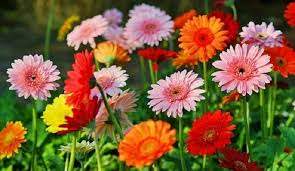 ধন্যবাদ